Проверьте тактовые черты предыдущего ДЗ:
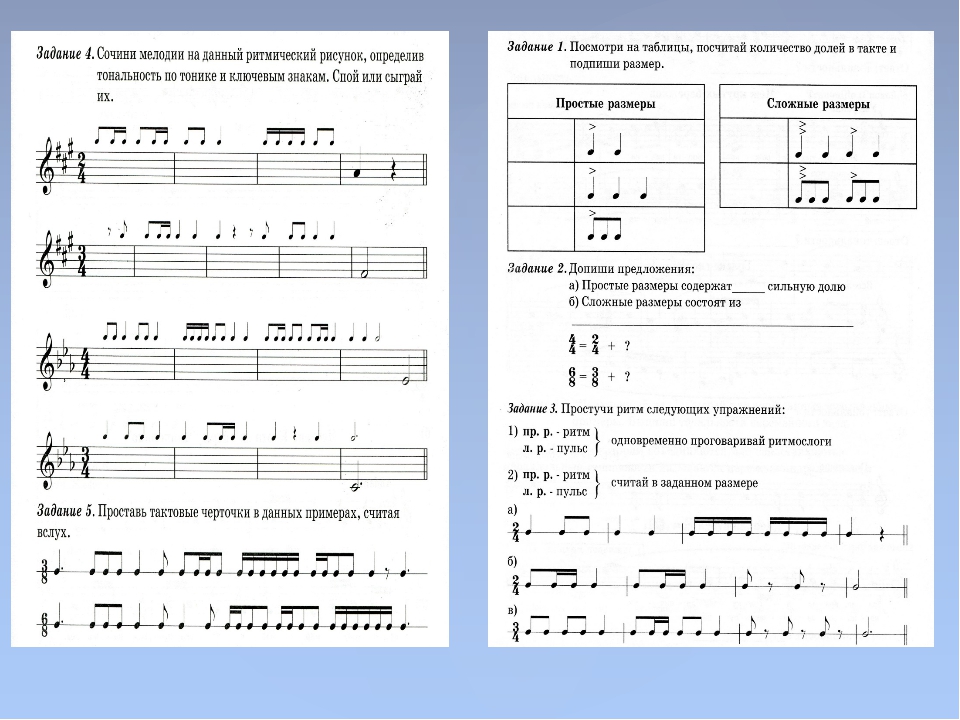 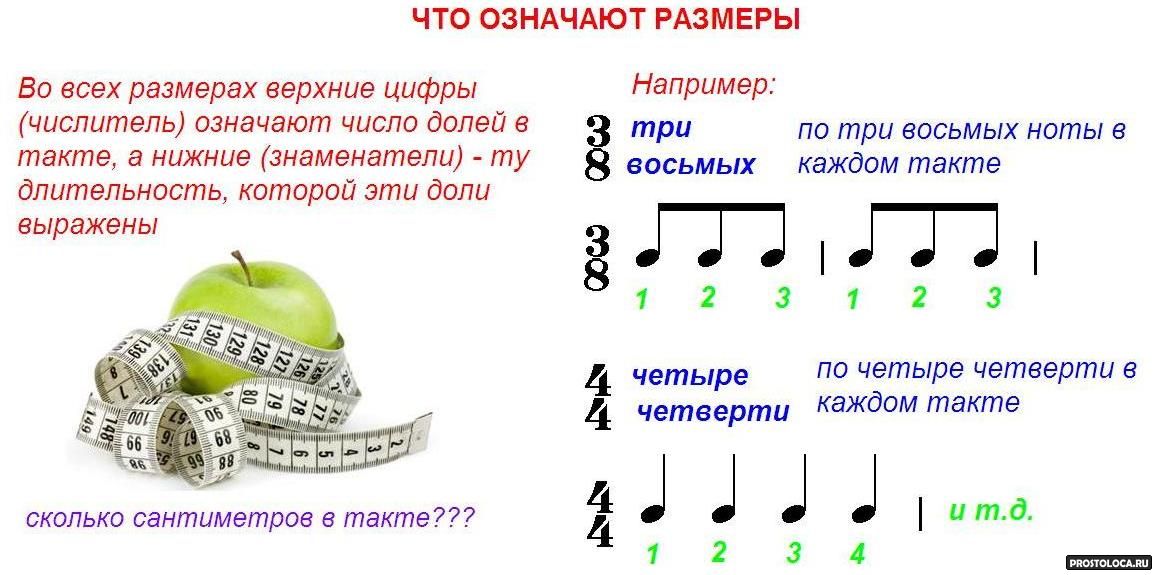 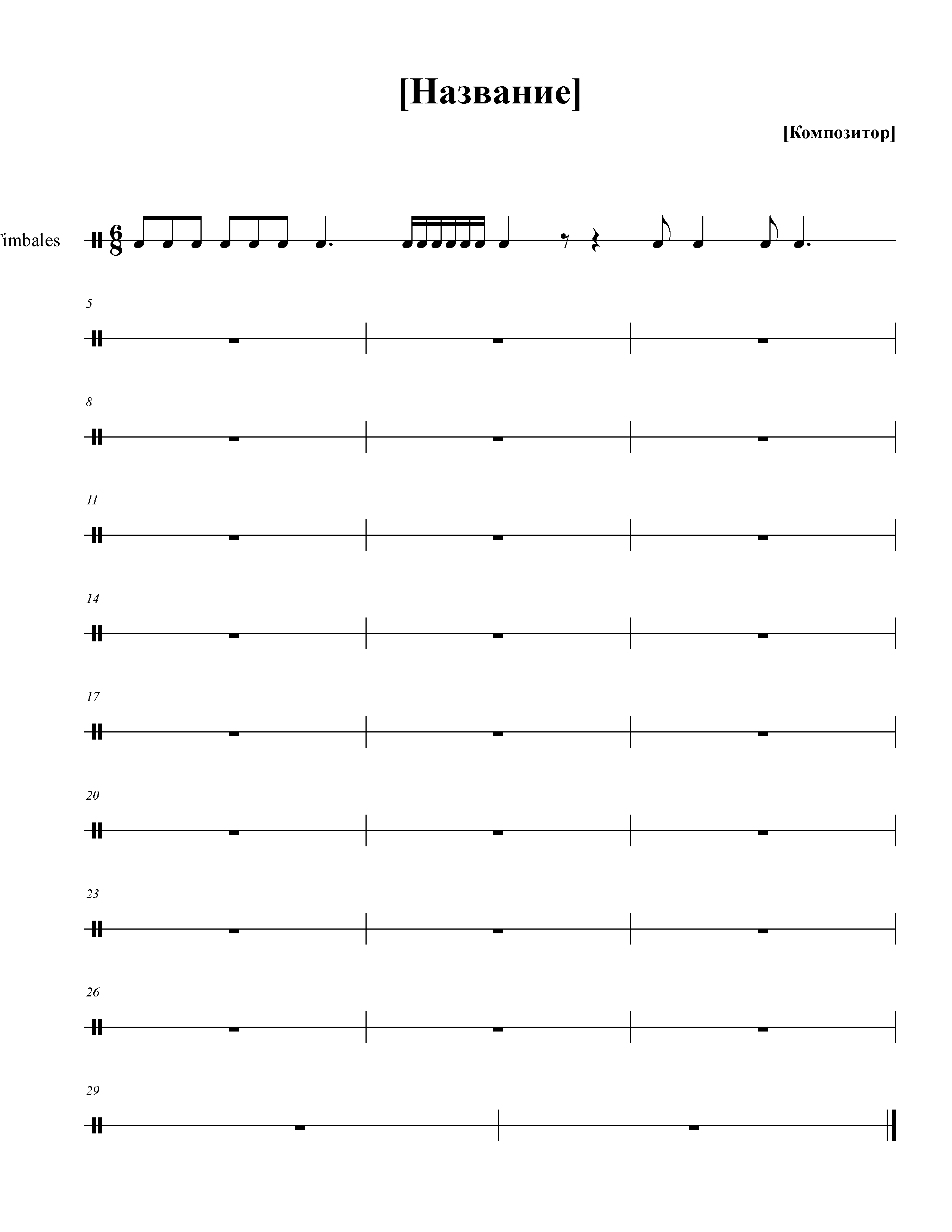 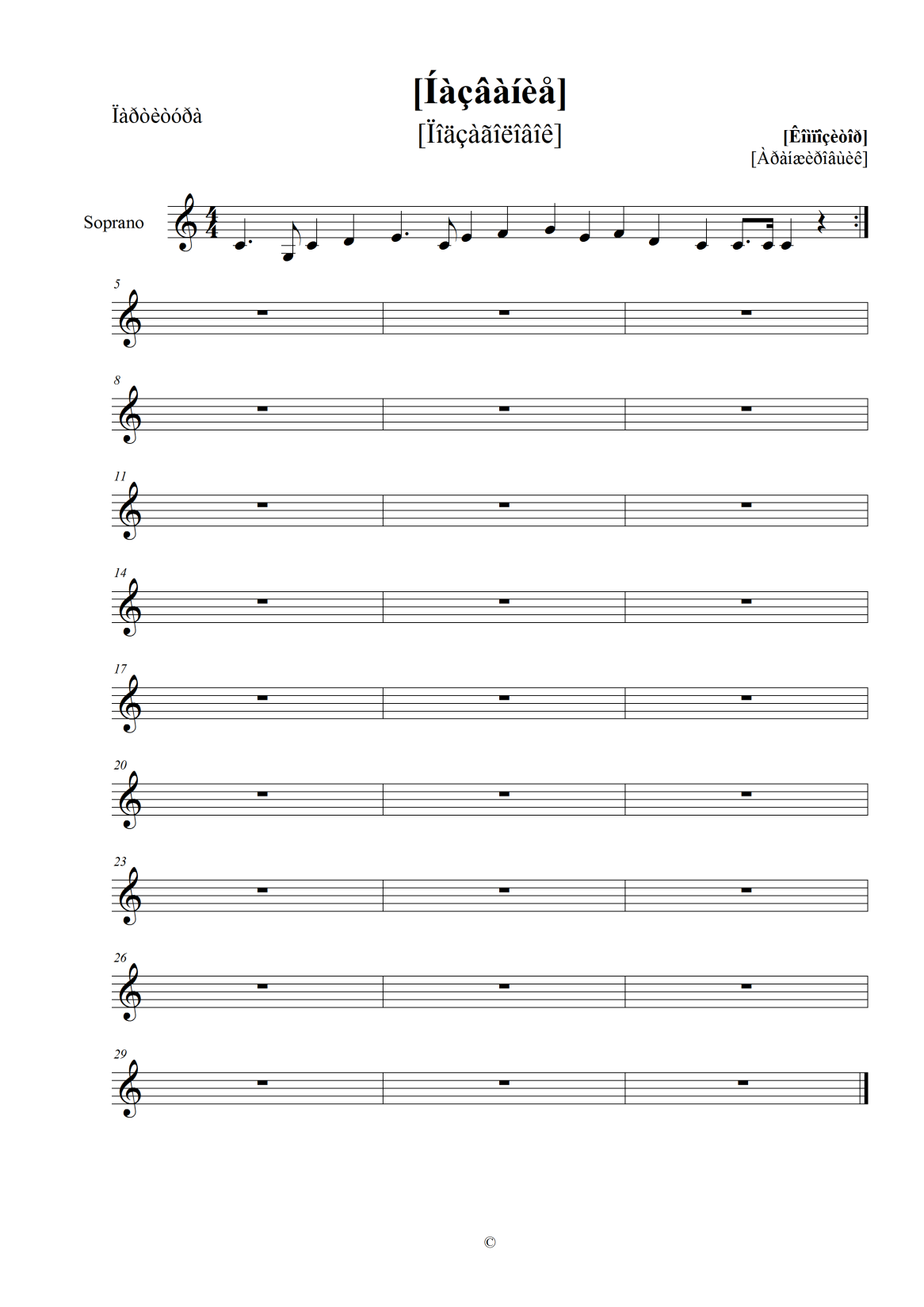 Басовый ключ  (отвечает за низкие, скрипичный – за высокие ноты)
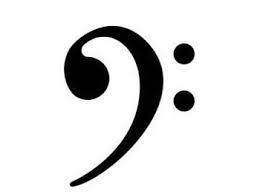 Пропишите,  до конца строки (Басовый ключ начинается с 4 линии, не выходит 1 и 5 линии нотного стана, имеет две точки)
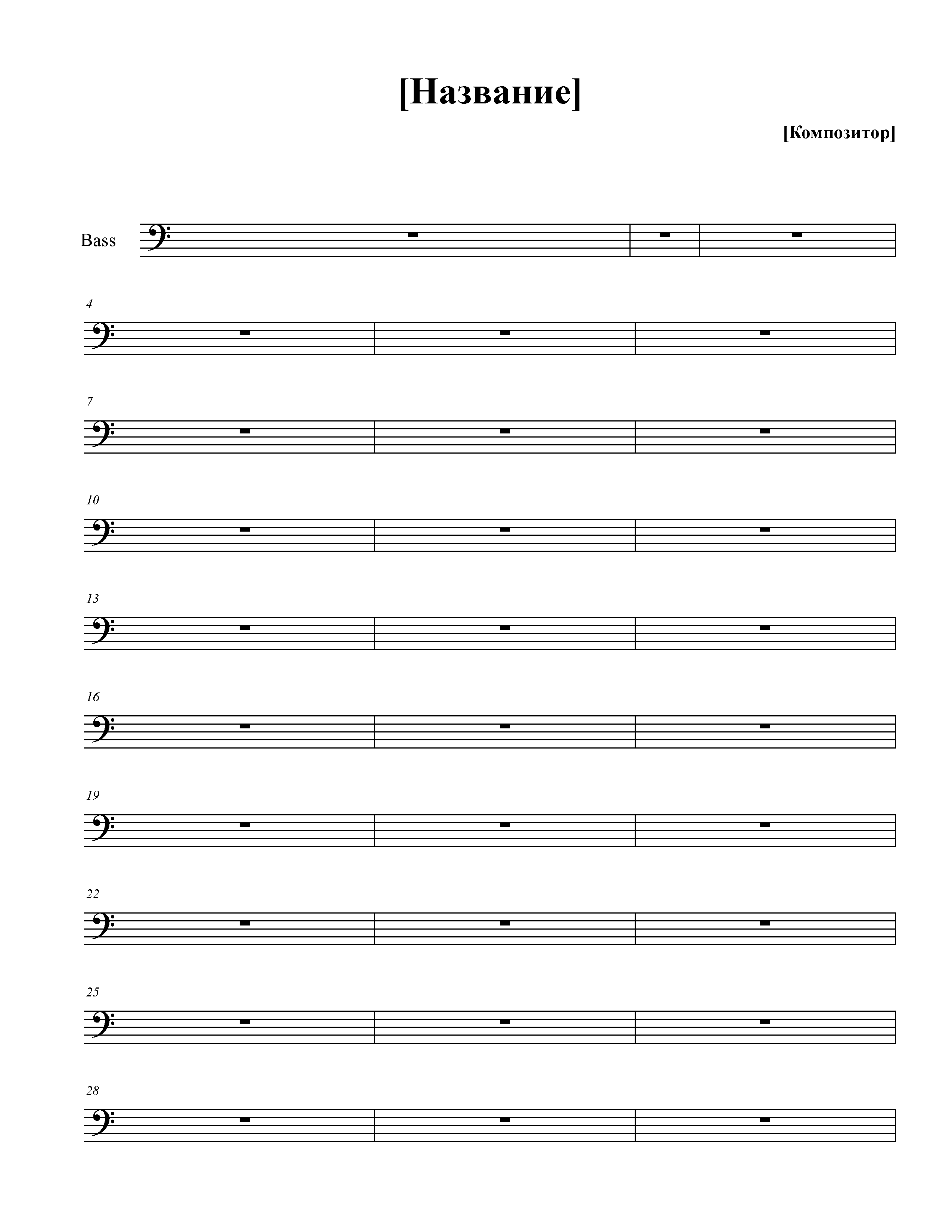 Это нота фа в басовом ключе, и неслучайно он называется – БАСОВЫЙ КЛЮЧ  ФА, потому что, начинается с  четвертой строки, где располагается фа!  Пропишите фяа
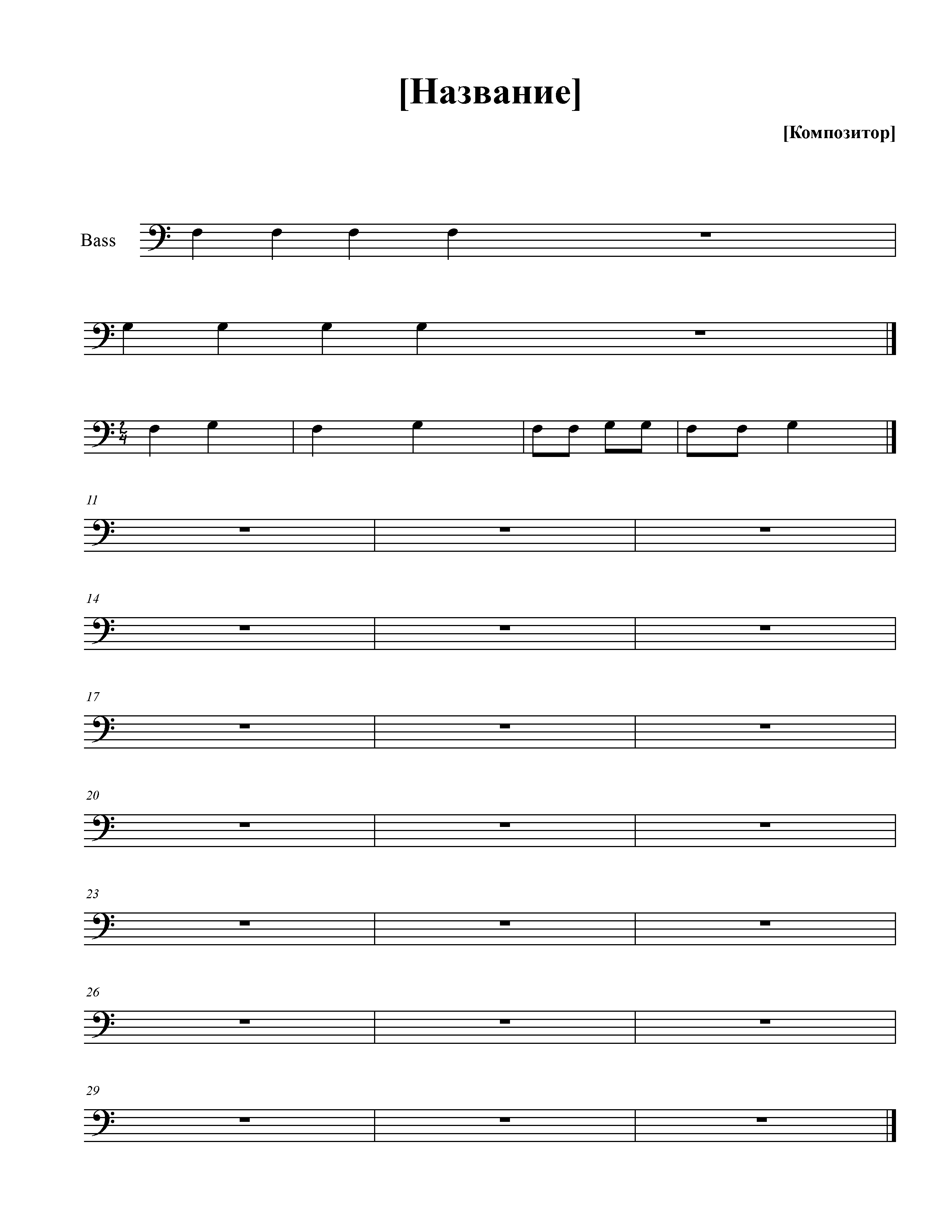 От фа легко ориентироваться:
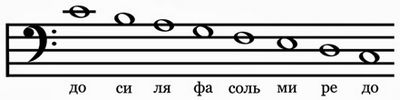 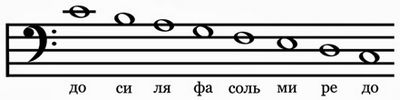 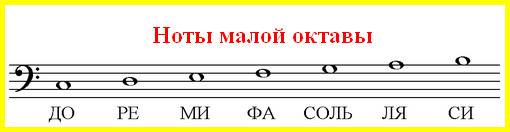 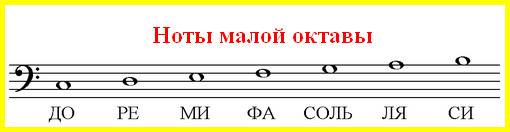 фа  ми  ре  до
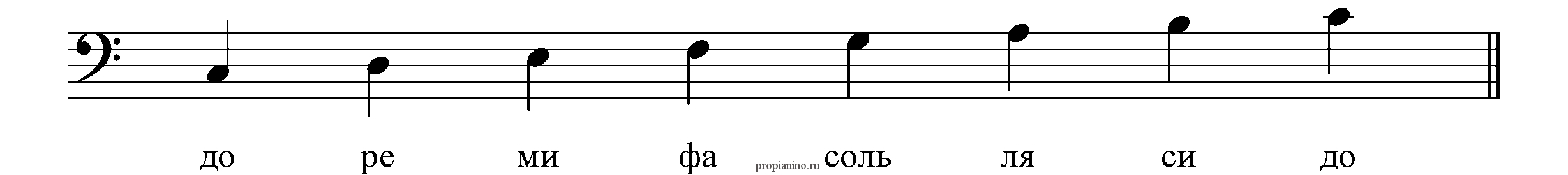 Бистин Тыва
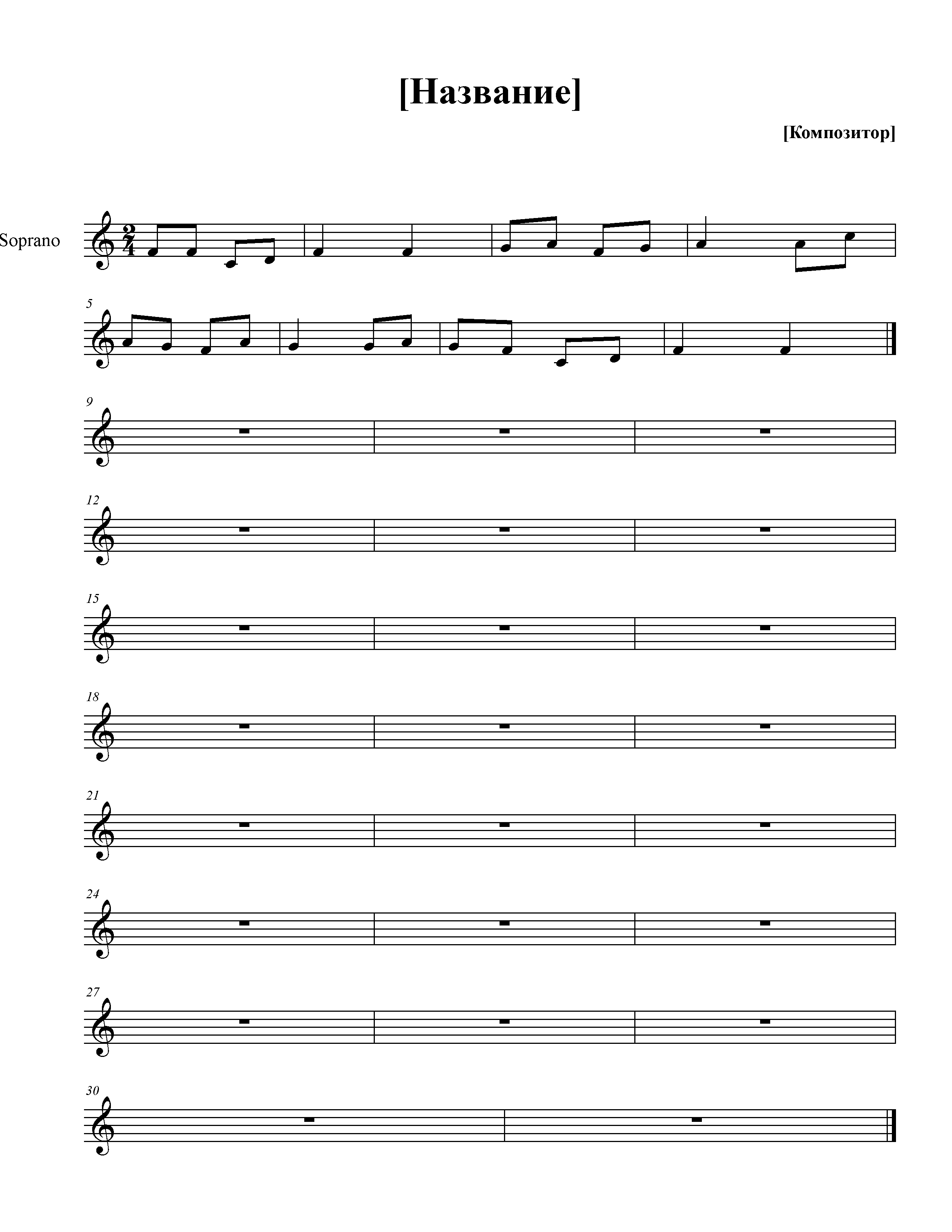 Ховен ышкаш хоюг, чымчак дуктюг дээн-дээн
Холдер ышкаш чалгып, чаптып чыдар дээн-дээн
Ковей малы аалга сынмас болган дээн-дээн
Хоглуг-омак, байлак бистин Тыва дээн-дээн
Песню перенести в басовый ключ